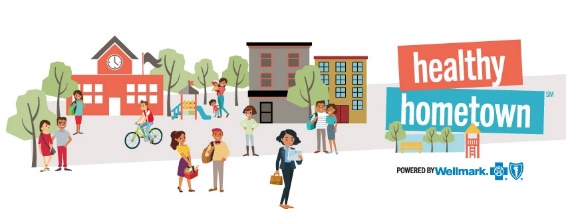 MOVE MORE TRACKER
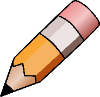 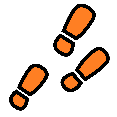 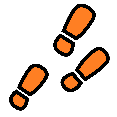 Provide contact information on the reverse side and return to Sanford Clinic Rehab Department, Clear Lake Area Development office, or Deuel County Public Health Office.